التدبر وأثره في حياة السلف
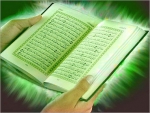 بهجت بن يحيى العمودي
لماذا التدبر ؟ ما هو التدبر ؟ من هو المتدبر  ؟
لأن ترك التدبر حال أقوام عن الانتفاع به على الرغم من خصائصه التي أودعها الله فيه. "كتاب أنزلناه إليك مبارك ليدبروا آياته وليتذكر أولوا الألباب”
فيُخشى أن تكون حال من يقرأ ويحفظ دون تدبر كحال من سبقنا من الأمم التي عاب الله عليها مثل ذلك اليهود والنصارى
فيخشى على من قرأ القرآن ولم يتدبره ويتأثر به ويعمل به أن يلحقه شيء من ذلك.
وهنا يعرض السؤال
ما هو التدبر ؟
هو التفكر الشامل الواصل إلى أواخر دلالات الكلم ومراميه البعيدة. وهذا يدفع للعمل بما تم تدبره لاستحضار العاقبة،

قال ابن القيم رحمه الله تعالى:

 "تحديق ناظر القلب إلى معانيه، وجمع الفكر على تدبره وتعقله"
فهو إذن يشتمل على ثلاثة أمور:
1- رؤية معانيه ومراميه بجلاء ومعرفتها بوضوح.
2- جمع الفكر على تدبره.
3- جمع الفكر على تعقله.
فابن القيم جعل مطالعة المعاني أمر، والتفكر أمر ثان، والتعقل شيء ثالث، وهي معان متقاربة إذا اجتمعت حصل التأمل.
من هو المتدبر  ؟
أثر عن الحسن قوله: "إن هذا القران قرأه عبيد وصبيان لم يأخذوه من أوله، ولا علم لهم بتأويله، إن أحق الناس بهذا القران من رئي في عمله قال الله _تبارك وتعالى_: "كتاب أنزلناه إليك مبارك ليدبروا آياته وليتذكر أولوا الألباب" وإنما تدبر آياته إتباعه بعمله، يقول أحدهم لصاحبه: تعال أقارئك والله ما كانت القراء تفعل هذا والله ما هم بالقراء ولا الورعة لا كثر الله في الناس أمثالهم لا كثر الله في الناس أمثالهم" . فجعل تدبره إتباعه بعمل لأنه الأمر الذي تدعو إليه عاقبته عند من تأمله
قالوا عن التدبر  .......
قال ابن القيم رحمه الله : "ليس شيء أنفع للعبد في معاشه ومعاده وأقرب إلى نجاته: من تدبر القرآن وإطالة التأمل فيه، وجمع الفكر على معاني آياته”
فإن التدبر في كتاب الله مفتاح كل خير، ومغلاق كل شر
قال السعدي رحمه الله: "تدبر كتاب الله مفتاح للعلوم والمعارف، وبه يستنتج كل خير، وتستخرج منه جميع العلوم، وبه يزداد الإيمان في القلب وترسخ شجرته. فإنه يعرِّف بالرب المعبود، وما له من صفات الكمال; وما ينزه عنه من سمات النقص، ويعرِّف الطريق الموصلة إليه وصفة أهلها، وما لهم عند القدوم عليه، ويعرِّف العدو الذي هو العدو على الحقيقة، والطريق الموصلة إلى العذاب، وصفة أهلها، وما لهم عند وجود أسباب العقاب. وكلما ازداد العبد تأملاً فيه ازداد علماً وعملاً وبصيرة"
أثر التدبر في حياة السلف رحمهم الله تعالى
قال عبدالله بن عروة بن الزبير : قلت لجدتي أسماء بنت أبي بكر كيف كان أصحاب رسول الله صلى الله عليه وسلم إذا سمعوا القرآن ؟ قالت : ( تدمع أعينهم وتقشعر جلودهم كما نعتهم الله ) ...
إن وقفة مع بعض ما حفظته السنة من تعامل الصحابة وتلقيهم الحي للقرآن العظيم يعجب منها الإنسان ففي الصحيحين من حديث أبي هريرة رضي الله عنه قال: نزل على رسول الله قول الله جل وعلا: ﴿لِلَّهِ مَا فِي السَّمَاوَاتِ وَمَا فِي الْأَرْضِ وَإِنْ تُبْدُوا مَا فِي أَنْفُسِكُمْ أَو تُخْفُوهُ يُحَاسِبْكُمْ بِهِ اللَّهُ فَيَغْفِرُ لِمَنْ يَشَاءُ وَيُعَذِّبُ مَنْ يَشَاءُ﴾هذه الآية يحفظها كثير منا ويقرؤها كثير منا لكنها لا تستوقف أكثرنا وذلك لأننا نقرأ القرآن لا على وجه التلقي لما فيه من المعاني نقرأ القرآن طلباً للأجر بقراءة لفظه دون نظر إلى ما تضمنه من المعنى، صحابة رسول الله صلى الله عليه وعلى آله وسلم لما أنزل الله جل وعلا على رسول الله e هذه الآية التي فيها إثبات الملك لله عز وجل إثبات ما في السماوات وما في الأرض له سبحانه وتعالى وأنه جل وعلا يحاسب الناس على ما دار في صدورهم وما جال في نفوسهم ولو لم يتكلموا به و لو لم يعملوا صحابة رسول الله لما سمعوا هذا اشتد عليهم الأمر فأتوا إلى رسول الله e كما في الصحيحين ثم بركوا على الركب أي جلسوا على الركب من شدة ما جاءهم في هذه الآية فقالوا: يا رسول الله كلفنا من العمل ما نطيق: الصلاة، الصيام، الجهاد، الصدقة –أي كل هذا نطيقه- وقد نزلت علينا آية لا نطيقها فقال رسول الله e مؤدباً هؤلاء معلماً لهم كيف يتلقون القرآن، كيف يتلقون كلام رب العالمين، قال لهم e: " أتريدون أن تقولوا كما قال أهل الكتابين من قبلكم سمعنا وعصينا؟ قولوا: سمعنا وأطعنا
فما كان منهم رضي الله عنهم إلا أن انقادوا إلى توجيه النبي وقالوا: سمعنا وأطعنا غفرانك ربنا وإليك المصير، فلما اقترأها القوم وذلت بها ألسنتهم وتكلموا بها وقرؤوها وقبلوها قبولاً تاماً جاء التخفيف من رب العالمين جاء الفرج من الله جل وعلا الذي قال: ﴿مَا يَفْعَلُ اللَّهُ بِعَذَابِكُمْ إِنْ شَكَرْتُمْ وَآمَنْتُمْ﴾ ما يفعل الله بعذابكم أي بإلحاق المشقة بكم إن شكرتم وآمنتم جاء الفرج من الله جل وعلا لهذه الأمة ونزل في كتاب الله جل وعلا تزكيتها وبيان فضل صحابة رسول الله e فقال الله جل وعلا: ﴿آمَنَ الرَّسُولُ بِمَا أُنْزِلَ إِلَيْهِ مِنْ رَبِّهِ وَالْمُؤْمِنُونَ كُلٌّ آمَنَ بِاللَّهِ وَمَلائِكَتِهِ وَكُتُبِهِ وَرُسُلِهِ لا نُفَرِّقُ بَيْنَ أَحَدٍ مِنْ رُسُلِهِ وَقَالُوا سَمِعْنَا وَأَطَعْنَا غُفْرَانَكَ رَبَّنَا وَإِلَيْكَ الْمَصِيرُ * لا يُكَلِّفُ اللَّهُ نَفْساً إِلَّا وُسْعَهَا﴾فجاء التخفيف من رب العالمين بعد إثبات إيمانهم وقبولهم لما جاء عن الله وعن رسوله.
في الصحيحين من حديث ابن مسعود رضي الله عنه أن الله جل وعلا لما أنزل قوله سبحانه وتعالى على رسوله: ﴿الَّذِينَ آمَنُوا وَلَمْ يَلْبِسُوا إِيمَانَهُمْ بِظُلْمٍ أُولَئِكَ لَهُمُ الْأَمْنُ وَهُمْ مُهْتَدُونَ) هذه الآية فيها البشارة من الله جل وعلا لمن آمن وسلم من أن يخلط إيمانه بظلم فقوله تعالى ﴿وَلَمْ يَلْبِسُوا إِيمَانَهُمْ بِظُلْمٍ﴾ أي لم يخلطوه بظلم، ﴿أُولَئِكَ لَهُمُ الْأَمْنُ وَهُمْ مُهْتَدُونَ﴾ لهم الأمن في الدنيا والآخرة، وهم مهتدون أيضاً في الدنيا والآخرة لأن الهداية المسؤولة والمثبتة لأهل الإيمان ليست فقط في الدنيا بل الهداية في الدنيا والآخرة وهداية الآخرة أعظم من هداية الدنيا لكنها لا تكون إلا لمن اهتدى في الدنيا لأن هداية الآخرة بها النجاة من أهوال ذلك الموقف العظيم الذي تشيب فيه الولدان ﴿وَتَرَى النَّاسَ سُكَارَى وَمَا هُمْ بِسُكَارَى وَلَكِنَّ عَذَابَ اللَّهِ شَدِيدٌ﴾ذلك اليوم يحتاج به الإنسان إلى هداية يخرج بها من تلك الأهوال ينجو بها من تلك المزالق يجوز بها الصراط فإنه لو لم يهده الله جل وعلا إلى اجتياز الصراط لما اجتاز ولما تمكن من السلامة من صراط ورد في وصفه أنه أدق من الشعر وأحد من السيف.
روى ابن أبي الدنيا من حديث عبدالرحمن بن الحارث بن هشام ، قال : سمعت عبدالله بن حنظلة يوما وهو على فراشه وعدته من علته ، فتلا رجل عنده هذه الآية { لهم من جهنم مهاد ومن فوقهم غواش } فبكى حتى ظننت أن نفسه ستخرج ، وقال : صاروا بين أطباق النار ثم قام على رجليه ، فقال قائل : 
 يا أبا عبدالرحمن اقعد ، قال منعني القعود ذكر جهنم ولعلي أحدهم .
فهم للقرآن واتهام للنفس
قال ابن أبي مليكة : صحبت ابن عباس - يعني في السفر - فإذا نزل قام شطر الليل ويرتل القرآن حرفا حرفا ويكثر في ذلك من النشيج والنحيب .
فكيف هو حالنا إذا قام أحدنا ... من منّ وإعجاب بالنفس .. أم انكسار وذل بين يدي الله
ومن حديث أبي بكر بن عياش قال : صليت خلف الفضيل بن عياض صلاة المغرب وإلى جانبي علي بن الفضيل فقرأ الفضيل { الهاكم التكاثر } فلما بلغ { لترون الجحيم } سقط علي مغشيا عليه ، وبقي الفضيل لا يقدر يجاوز الآيه ، ثم صلى بنا صلاة خائف ،
كم تقرأ علينا هذه السورة الكريمة في المغرب    فهل تفكرنا فيها   ناهيك عن التأثر بها
سمع عمر بن الخطاب رضي الله عنه رجلا يتهجد في الليل ويقرأ سورة الطور فلما بلغ إلى قوله تعالى { إن عذاب ربك لواقع ، ما له من دافع } 
قال عمر : قسم ورب الكعبة حق، ثم رجع إلى منزله فمرض شهرا يعوده الناس لا يدرون ما مرضه .
تأمل ذلك ... وتذكر من هو عمر :  الخليفة الثاني ..المبشر بالجنة .. ملهم هذه الأمة.. الشديد في الحق.. من يفرق منه الشيطان  وهذا حاله مع كتاب رب العالمين  فما لنا نحن
سئلت زوجة الحسن البصري عن حاله مع القرآن - فقالت : رأيته فتح المصحف ، فرأيت عينيه تسيلان وشفتيه لا تتحركان
تأمل وتعقل وتفكر ..... تحركت معه كوامن القلب فترجمتها   العينان بالدموع حين يعجز اللسان عن الكلام  .إجلالاً لعظمة الرحمن
أما إخواننا من الجن  فلم ينتهوا إذ سمعوه حتى قالوا: {إِنَّا سَمِعْنَا قُرْآَنًا عَجَبًا  يَهْدِي إِلَى الرُّشْدِ فَآَمَنَّا بِهِ) 
ومنهم من سمع القرآن {فَلَمَّا حَضَرُوهُ قَالُوا أَنْصِتُوا فَلَمَّا قُضِيَ وَلَّوْا إِلَى قَوْمِهِمْ مُنْذِرِينَ) 
بل كانوا أحسن ردا من البشر عندما تلى النبي صلى الله عليه وسلم عليهم سورة الرحمن فقالوا 
ولا بشيء من آلائك ربنا نكذب
وما هذا إلا لشدة تأثرهم النابع من التدبر والتفكر.
تطبيقات عملية من الحياة اليومية :

 سورة الفاتحة
نزول البلاء ووقوع المصائب
الحب والبغض لبعض الأمور في الحياة العامة 
التقصير في الصلاة
الاستغفار
الاستشفاء بالتدبر
لماذا لم ننتفع بالمواعظ
فما كان من صواب من الله وماكان من خطأ فمن نفسي والشيطان
وآخر دعوانا ان الحمد لله رب العالمين